Psychosociální podpora
Petra Benešová a mgr. Stanislav Hyrák
14. Dubna 2021
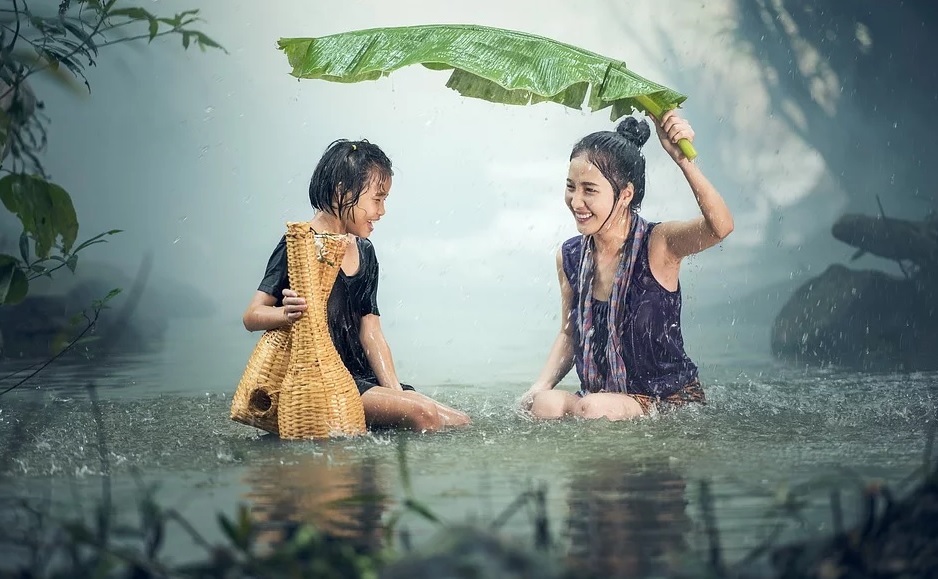 Ochrana Vašich zaměstnanců a jejich rodin v době po covidu
OCHRANA
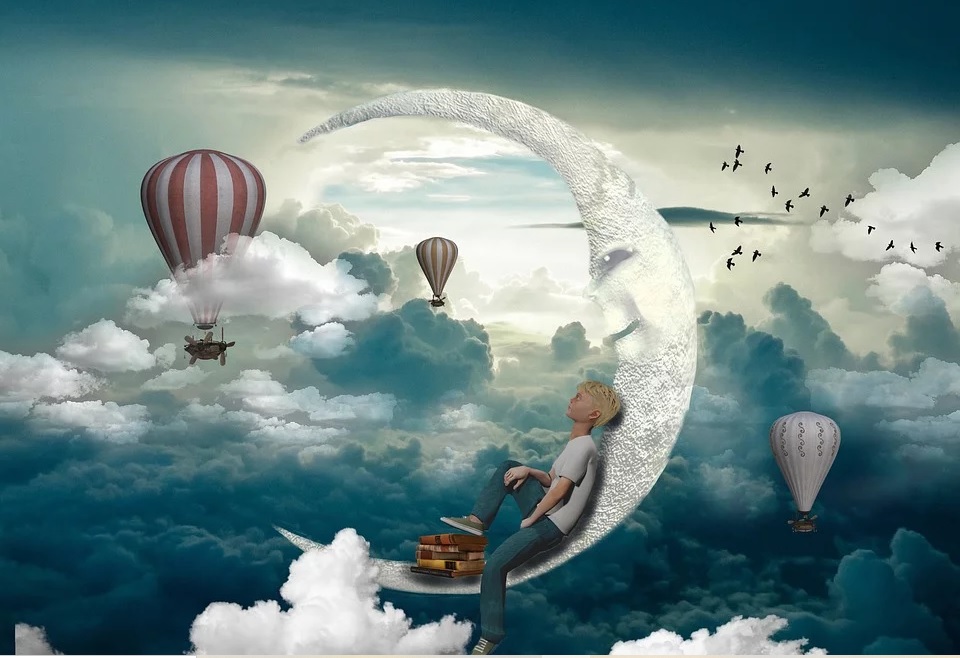 Nasloucháním můžete pomoci více než si myslíte a vidět i to, co je skryté oku
NASLOUCHAT
Když se něco začne zadrhávat – odhalte to, než se situace začne sypat
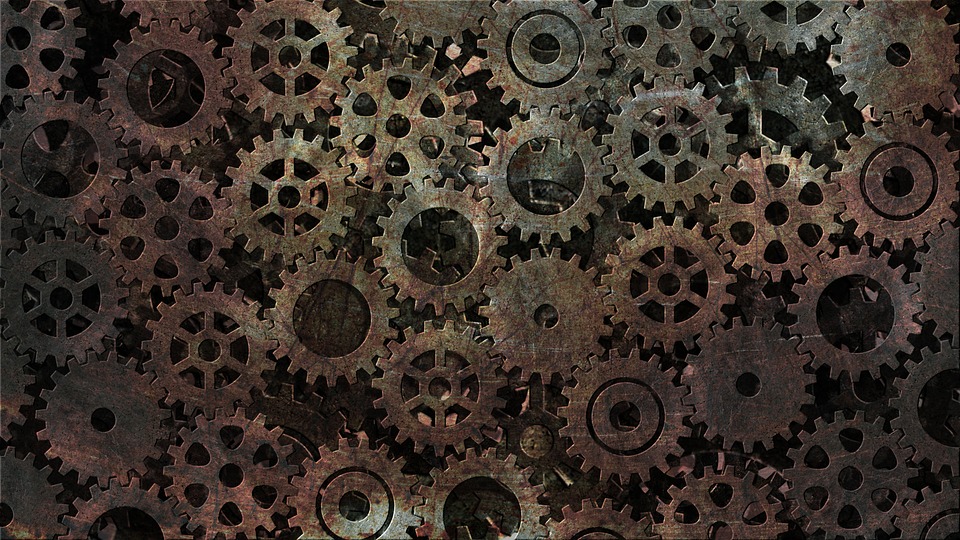 ODHALENÍ
Vnímejte, co se vedle vás děje první náznaky něčeho nezvyklého můžete zachytit i vy
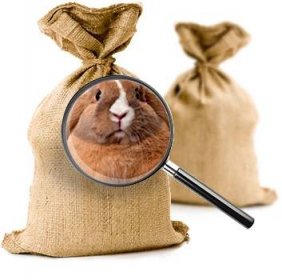 VNÍMEJTE - POZORUJTE
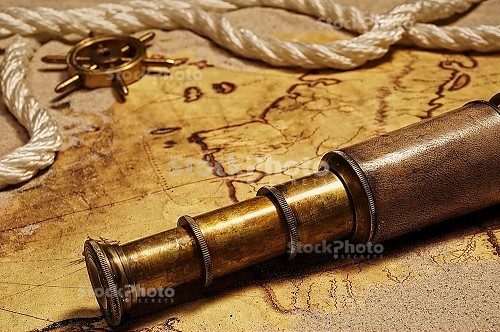 Nalezněte společně správný směr – záchranné lano může být ve vašich rukou
ZÁCHRANNÉ LANO
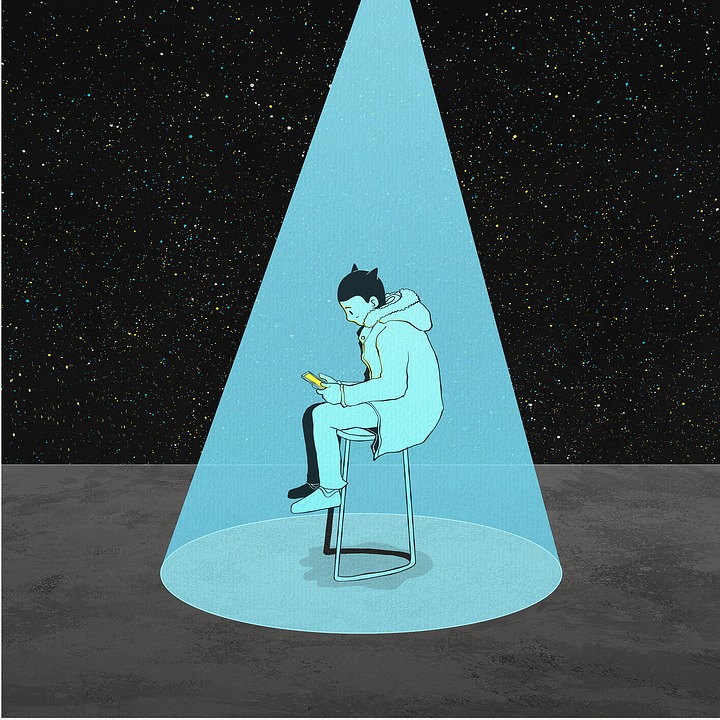 Osamělost
ÚZKOSTI
Mluvte spolu
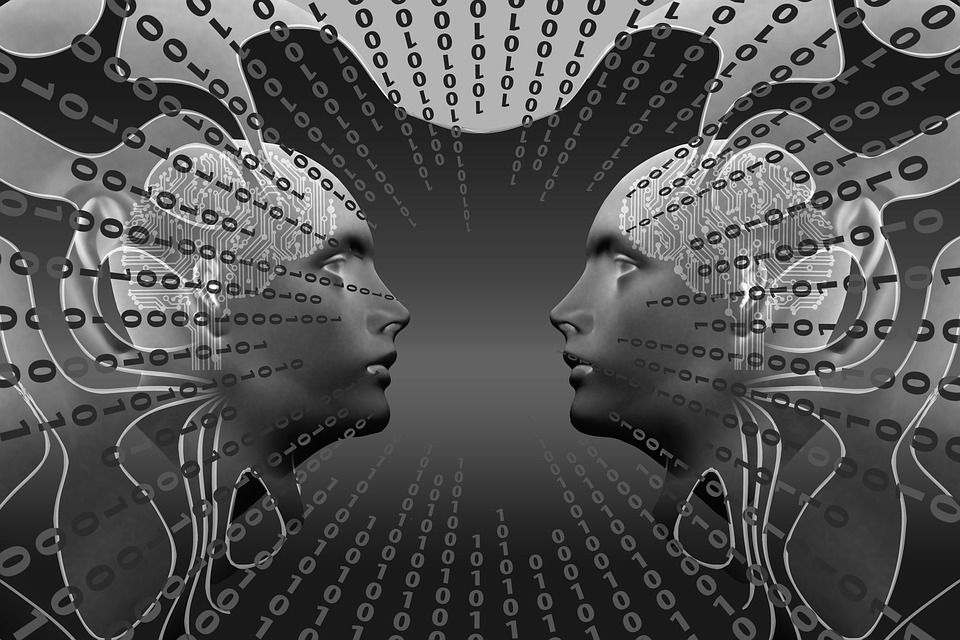 SDÍLENÍ
DOSTAT ŠANCI ZMĚNIT TO
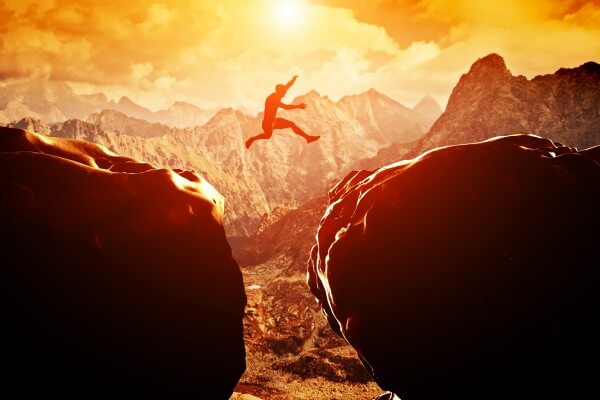 ODHODLÁNÍ
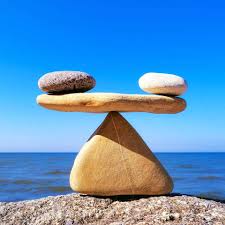 MOŽNOST VOLBY SPRÁVNÝCH POSTUPŮ
ROVNOVÁHA
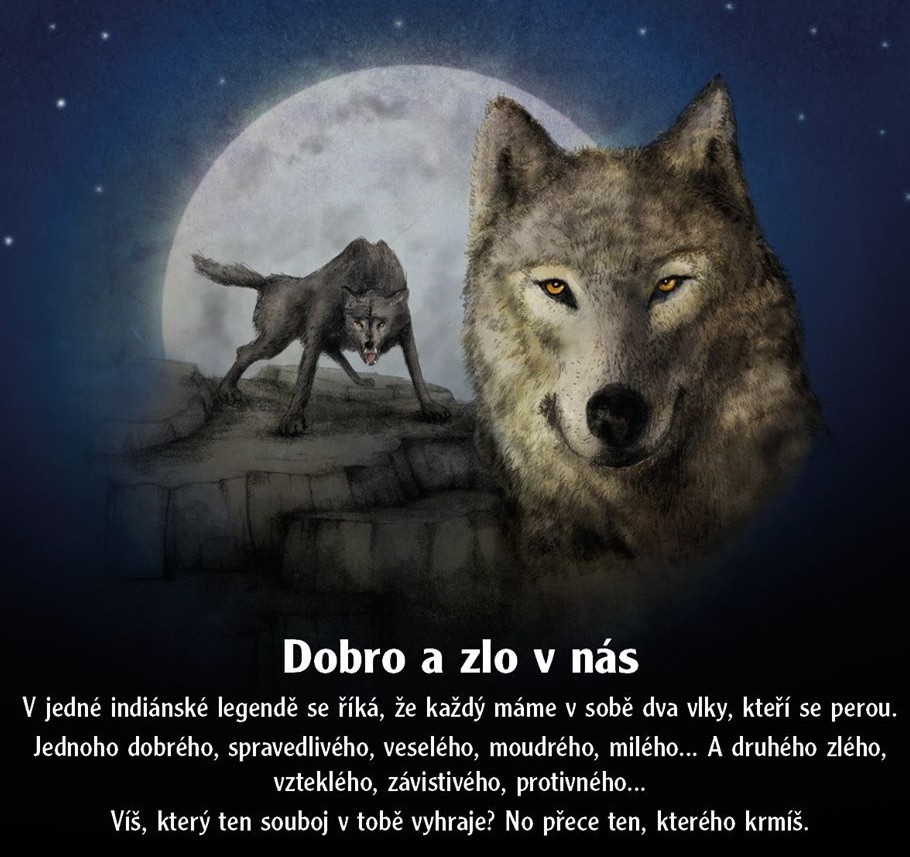 PSYCHOSOCIÁLNÍ STRES
Nakrmte své vlky tou správnou potravou
Děkuji za pozornost